Badanie nauczania matematykiw szkole podstawowejMarcin Karpiński		Małgorzata ZambrowskaPracownia Matematyki IBE
Warszawa, 17 września 2015 r.
Badanie zostało zaprojektowane tak, aby można było ocenić zróżnicowanymi narzędziami praktykę nauczania matematyki na I i II etapie edukacji szkolnej                             (klasy 1-3 i 4-6 szkoły podstawowej).
W każdej szkole przeprowadzono:
obserwacje czterech kolejnych lekcji matematyki;
 ankietę wśród uczniów;
 wywiad grupowy z uczniami;
 test matematyczny dla uczniów;
 wywiad indywidualny z nauczycielem.
Wylosowano 40 szkół podstawowych z czterech województw  w tym:
8 szkół wiejskich;
8 szkół z miast do 20 tys. mieszkańców;
8 szkół z miast o 20-100 tys. mieszkańców;
16 szkół z miast powyżej 100 tys. mieszkańców.
Z każdej szkoły wylosowano jedną klasę trzecią lub  jedną klasę piątą.
Wnioski z badania – wspólne dla 
pierwszego i drugiego etapu edukacyjnego
Nauczanie w szkole podstawowej
Nauczyciele szkoły podstawowej nie mają poczucia spójności nauczania matematyki na wszystkich etapach nauczania.
Nie dostrzegają wspólnych celów nauczania matematyki. Nauczyciele edukacji wczesnoszkolnej rozumieją matematykę jako ćwiczenie drobnych umiejętności opisanych w wymaganiach szczegółowych podstawy programowej.

Nauczyciele matematyki z klas 4-6 uważają, że w podstawie programowej brakuje powiązania zagadnień realizowanych w klasach I-III z zagadnieniami z klas IV-VI.
Nauczanie w szkole podstawowej
Podstawa programowa i program nauczania są przez nauczycieli utożsamiane z podręcznikiem, z którego korzystają.
Od jakości podręczników matematyki bezpośrednio zależy jakość nauczania. Nauczyciele biorą z nich nie tylko układ tematów, ale też rozwiązania metodyczne.
Nauczanie w szkole podstawowej
Nauczyciele pracują na ogół metodą wydawania dyrektyw lub odsłaniania sposobu rozwiązywania zadania.
Uczniowie rzadko przekazują własne pomysły, swój inny sposób podejścia do problemu. Zadawanie pytań przez uczniów występuje sporadycznie. 
Powszechnie stosowany styl pracy całą klasą, powiązany ze sposobem prowadzenia lekcji opartym na dominującej roli nauczyciela, prowadzi do tłumienia u uczniów chęci samodzielnego poszukiwania rozwiązań. Ten styl utrudnia dostrzeganie zarówno oryginalnych, nietypowych rozwiązań uczniowskich, jak i specyficznych błędów przez nich popełnianych.
Nauczanie w szkole podstawowej
Rzadko stosowaną przez nauczycieli metodą pracy jest praca w grupach.
Nauczyciele stosują ją zazwyczaj jako urozmaicenie lekcji i nie uznają za pełnoprawną metodę nauczania. Uważają, że podczas takiej pracy uczniowie się gorzej zachowują niż podczas tradycyjnej lekcji. Twierdzą, że  zwłaszcza w przypadku bardziej licznych klas w trakcie pracy grupowej powstaje chaos, a także, że wkład pracy poszczególnych uczniów podczas takiej pracy jest nierównomierny.
Nauczanie w szkole podstawowej
Większość badanych nauczycieli uważa, że dopiero po bardzo dobrym opanowaniu przez uczniów podstawowych umiejętności narzędziowych można zająć się kształtowaniem u nich umiejętności rozumowania.
Nauczanie w szkole podstawowej
Praca domowa jest zadawana bardzo często, sprawdzana jest znacznie rzadziej, a jeszcze rzadziej jest omawiana i wykorzystywana przez nauczyciela do przekazywania uczniowi informacji zwrotnej.
Praca domowa nie podlega indywidualizacji. Wszyscy uczniowie otrzymują, jako obowiązkowe, zadania podobne do tych rozwiązywanych na lekcji, a tylko czasem jako dodatkowe i nieobowiązkowe zadania trudniejsze.
Wnioski z badania – pierwszy etap edukacyjny
Nauczanie w klasach 1-3
Znaczna część badanych nauczycieli czuje się niepewnie na gruncie matematyki szkolnej.
Ta niepewność matematyczna nauczycieli hamuje śmiałość myślenia matematycznego uczniów. Jest też przyczyną bezkrytycznego odtwarzania wszystkich zadań i metod proponowanych w podręczniku i w innych materiałach edukacyjnych, niezależnie od możliwości uczniów i sytuacji w klasie.
Niepewność matematyczna nauczycieli jest też jedną z przyczyn niewłaściwych reakcji na błędy uczniowskie popełniane na lekcjach. Zamiast wykorzystać pomyłki do wzmocnienia rozumowania uczniów, nauczyciele dążą wyłącznie do korekty błędu przez ucznia lub wręcz sami ten błąd poprawiają.
Wnioski z badania – drugi etap edukacyjny
Nauczanie w klasach 4-6
Znaczną część badanych nauczycieli cechuje brak swobody matematycznej.
Objawia się on między innymi:
narzucaniem uczniom jednego (swojego) sposobu rozwiązania problemu;
niechęcią do modyfikowania zadań i metod pracy w zależności od możliwości uczniów czy też pod wpływem przebiegu lekcji;
unikaniem zadań wymagających rozumowania i mających wiele poprawnych strategii rozwiązania –  zadania algorytmiczne stanowią główną oś nauczania matematyki;
nieobecnością na lekcjach powiązań między różnymi działami i zagadnieniami matematycznymi.
Nauczanie w klasach 4-6
Nauczyciele pracują zwykle z całą klasą jednocześnie. Wszyscy uczniowie, niezależnie od swoich umiejętności, rozwiązują te same zadania w tym samym czasie.
Wspólna praca nauczyciela i uczniów nad zadaniem często sprowadza się do zadawania przez nauczyciela tak szczegółowych pytań pomocniczych, że uczeń właściwie nie uczestniczy w tworzeniu rozwiązania, a tylko kolejno wykonuje drobne instrukcje, które prowadzą do rozwiązania zaplanowanego przez nauczyciela. 
Zaniedbywane są nauka metod dochodzenia do rozwiązania i kształcenie umiejętności rozumowania.
Wyniki szczegółowe. Kilka przykładów
Czy nauczyciel zadał pracę domową?
Czy nauczyciel sprawdził pracę domową?
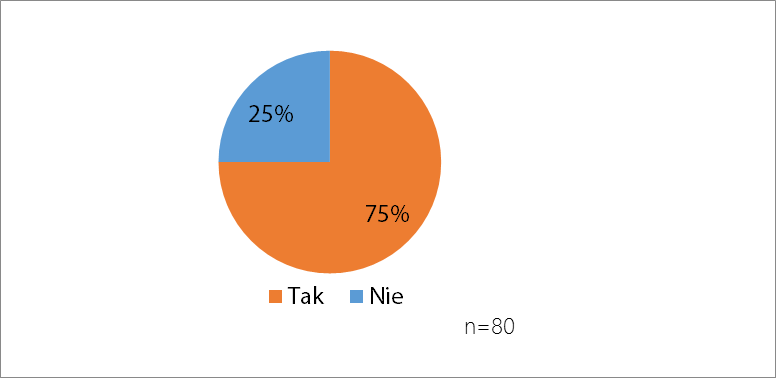 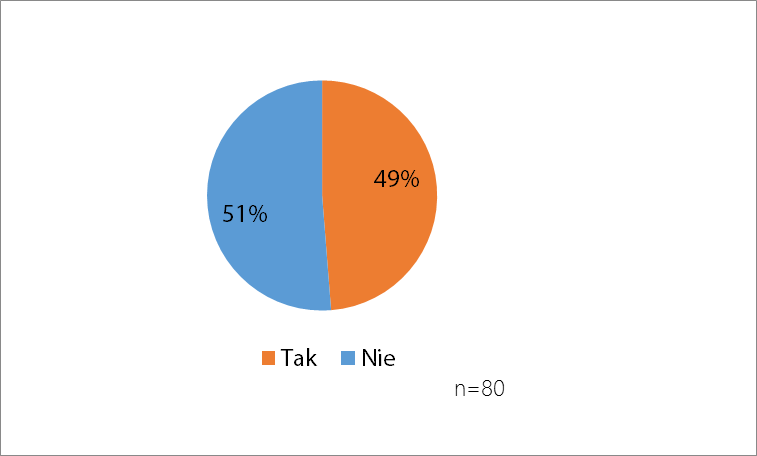 Nauczyciele zadawali pracę domową na 75% obserwowanych lekcji matematyki, natomiast sprawdzali ją tylko na co drugiej lekcji. 
Najczęściej było to formalne sprawdzenie, czy uczeń ma odrobioną pracę domową, bez wnikania czy jest ona wykonana poprawnie.
Test matematyczny
W czasie badania uczniowie rozwiązywali specjalnie przygotowany test. 
Składał się on z dwóch rodzajów zadań:
typowych zadań rachunkowych lub tekstowych, wymagających jedynie opanowania podstawowych umiejętności matematycznych.Z takimi zadaniami uczniowie na pewno spotkali się na lekcjach. 
zadań nietypowych, w których trzeba się było wykazać rozumieniem istoty używanych pojęć matematycznych i rozumowaniem. Takich zadań uczniowie na lekcjach mogli nie rozwiązywać.
Przykład zadania typowego (klasa 3)
Jaką liczbę należy wpisać w okienko?

38 – 6 + 9 – 7 = 


A. 16		B. 34	 	C. 42		D. 60
40 cm
Przykład zadania nietypowego (klasa 3)
Maciek i Agata chcą zmierzyć wysokość drzwi. Mają dwie listewki, każdą o długości 130 cm. Na rysunku pokazano, w jaki sposób dzieci mierzą drzwi. Jaka jest wysokość drzwi?

A. 170 cm	B. 180 cm    C. 220 cm        D.260 cm
Związek miedzy osiągnięciami uczniów dla zadań typowych i nietypowych
Związek miedzy osiągnięciami uczniów dla zadań typowych i nietypowych
Ani opanowanie rachunków nie wystarcza do rozwiazywania zadań wymagających rozumowania, ani umiejętność rozumowania nie gwarantuje dobrego radzenia sobie z prostymi rachunkami.
Sposoby pracy nauczycieli podczas rozwiązywania                      z uczniami zadań
Prowadzenie ucznia metodą szczegółowych pytań pomocniczych.

Ile same dzieci zapłacą za bilety?
Ile osoba dorosła? 
Ile razem zapłacą za bilety? 
Która godzina jest napisana wprost?
Które zwierzęta są karmione o tej godzinie?
Skoro wiemy, że wielbłąd karmiony jest o 13, to proszę przeczytaj, o której godzinie są karmione lwy?
Sposoby pracy nauczycieli podczas rozwiązywania                      z uczniami zadań
Pozorna praca wspólna.
Nauczyciel zadaje pytania uczniom. Na te pytania dobrze odpowiadają tylko niektórzy uczniowie – być może na każde pytanie inny z nich. Nauczyciel wybiera poprawne odpowiedzi na swoje pytania i sam układa z nich rozwiązanie. W efekcie i u nauczyciela, i u uczniów powstaje mylne przekonanie, że uczniowie potrafią rozwiązać zadanie.
Rekomendacje
Należy zasadniczo zmienić sposób kształcenia przyszłych nauczycieli edukacji wczesnoszkolnej w zakresie przygotowania do uczenia matematyki, a także przyszłych nauczycieli matematyki.
System rekrutacji do zawodu nauczyciela matematyki powinien ulec znacznej modyfikacji. To zawód wymagający nie tylko wiedzy, ale też odpowiednich cech charakteru.
Rekomendacje
W ramach kształtowania umiejętności metodycznych nauczycieli należy położyć większy nacisk na sposoby osiągania celów ogólnych kształcenia matematycznego oraz na zachowanie prawidłowych proporcji pomiędzy kształtowaniem sprawności rachunkowych i algorytmicznych a rozwijaniem umiejętności rozumowania.
Podręczniki i inne materiały edukacyjne powinny funkcjonować w systemie wymuszającym ich dobrą jakość. Należy zadbać o to, by to sam nauczyciel, a nie jego dyrektor, wybierał podręcznik, z którym chce pracować.
Rekomendacje
Szkoły podstawowe powinny wdrożyć system współpracy nauczycieli matematyki i nauczycieli edukacji wczesnoszkolnej w zakresie nauczania matematyki. System ten powinien mieć na celu m. in. zapewnienie spójności nauczania matematyki w szkole podstawowej i wymianę informacji o umiejętnościach i potrzebach uczniów. 
Część nauczycieli edukacji wczesnoszkolnej czuje się bardzo niepewnie w nauczaniu matematyki. Ponieważ nie da się tego stanu poprawić w krótkim czasie, warto zapewnić prawną możliwość prowadzenia zajęć z edukacji matematycznej przez innego nauczyciela, niż nauczyciel na stałe przypisany do danej klasy.
Rekomendacje
Duży wpływ na jakość nauczania matematyki mają egzaminy zewnętrzne. 
Proponowane na nich zadania są dla nauczycieli najważniejszą, po podręczniku, wskazówką, jakiego rodzaju matematyki warto uczyć. To od arkuszy egzaminacyjnych w dużej mierze zależy, czy matematyka szkolna opierać się będzie wyłącznie na odtwarzaniu algorytmów, czy też silnie w niej obecne będą rozumienie pojęć, rozumowanie i argumentacja. Dlatego szczególnej dbałości wymaga system przygotowywania arkuszy egzaminacyjnych.
Rekomendacje
Należy dalej rozwijać system diagnozowania umiejętności matematycznych, a w miarę możliwości warto udoskonalać jego funkcjonowanie. 
Przez diagnozę rozumiemy tu nie prostą ocenę poziomu ogólnych umiejętności (jak na egzaminach końcowych), a wysokiej jakości narzędzia (np. badanie Kompetencje trzecioklasistów (K3) czy Kompetencje piątoklasistów (K5)), dzięki którym nauczyciele będą mogli dla każdego ucznia z osobna wskazać obszary umiejętności matematycznych, w których potrzebna jest interwencja.